環控農業工程學
引言：人類面臨的挑戰
方煒
台灣大學生物資源暨農學院
生物產業機電工程學系教授
weifang@ntu.edu.tw
挑戰一、氣候變遷
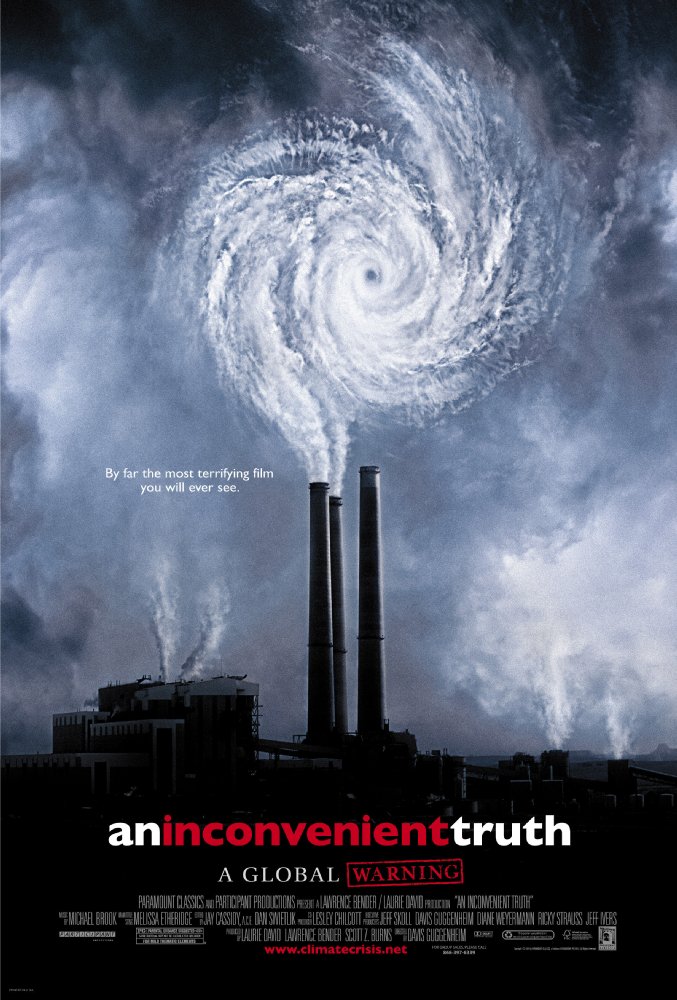 An Inconvenient Truth (2006)
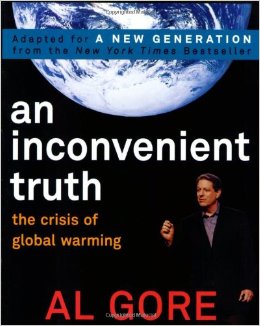 https://images-na.ssl-images-amazon.com/images/I/51JgxCOl9qL._SX258_BO1,204,203,200_.jpg
http://www.imdb.com/title/tt0497116/mediaviewer/rm2695729664
Google search
Google search
挑戰二、農業
The Other Inconvenient Truth (2010, Jonathan Foley, TEDtalk) https://www.ted.com/talks/jonathan_foley_the_other_inconvenient_truth
40% 土
70% 水
30% 碳
2 x 氮、磷
70 億
90 億
挑戰二
GloNacal    Issues
Global
全球
National
國家
Local
地區
Billions of plants of various kinds are needed to solve ‘glonacal’ issues on environment, food/feed and bio-resource
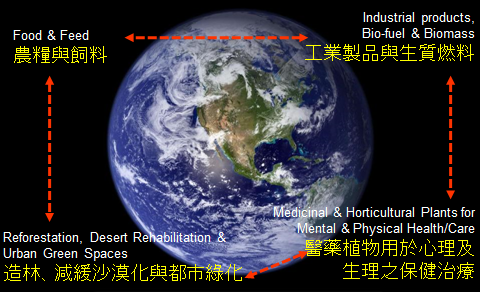 日趨減少的農村人口能夠持續為日益增多的都市人口提供足夠糧食嗎？
每星期全球有約 165 萬人遷入都市
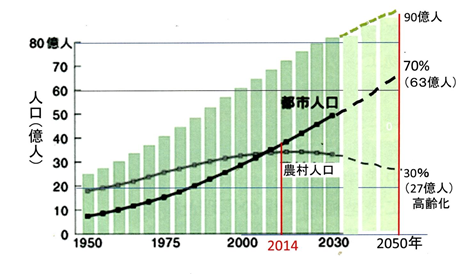 都會農業
Worldwide challenges
有沒有一種食物生產系統，使用最少的資源 (土地、水、人力與能源等)，對環境的影響小，而能夠在最短的時間內栽培出高品質的農漁牧產品?
往右投入大、成本高，往上產值高、價值高
成本增加、風險降低
R&D
Value Created or Yield
（Arbitrary scale)
Open &
Extensive
作物生產系統的分類
Amounts of Resource Input or Cost (Arbitrary scale)
2022/9/8
9
環控農業
Controlled Environment Agriculture  
作物 或 動物 (經濟動物與昆蟲)
Controlled Environment Aquaculture 
水產養殖
Controlled Environment Aquaponics  
魚菜共生 或稱 複合養殖
Google search
搜尋的關鍵詞   看YouTube 影片

Mushroom production
Artificial meat
Aquaponics
UrbanAgNews

貨櫃養魚
植物工廠
魚菜共生
養蟲工廠